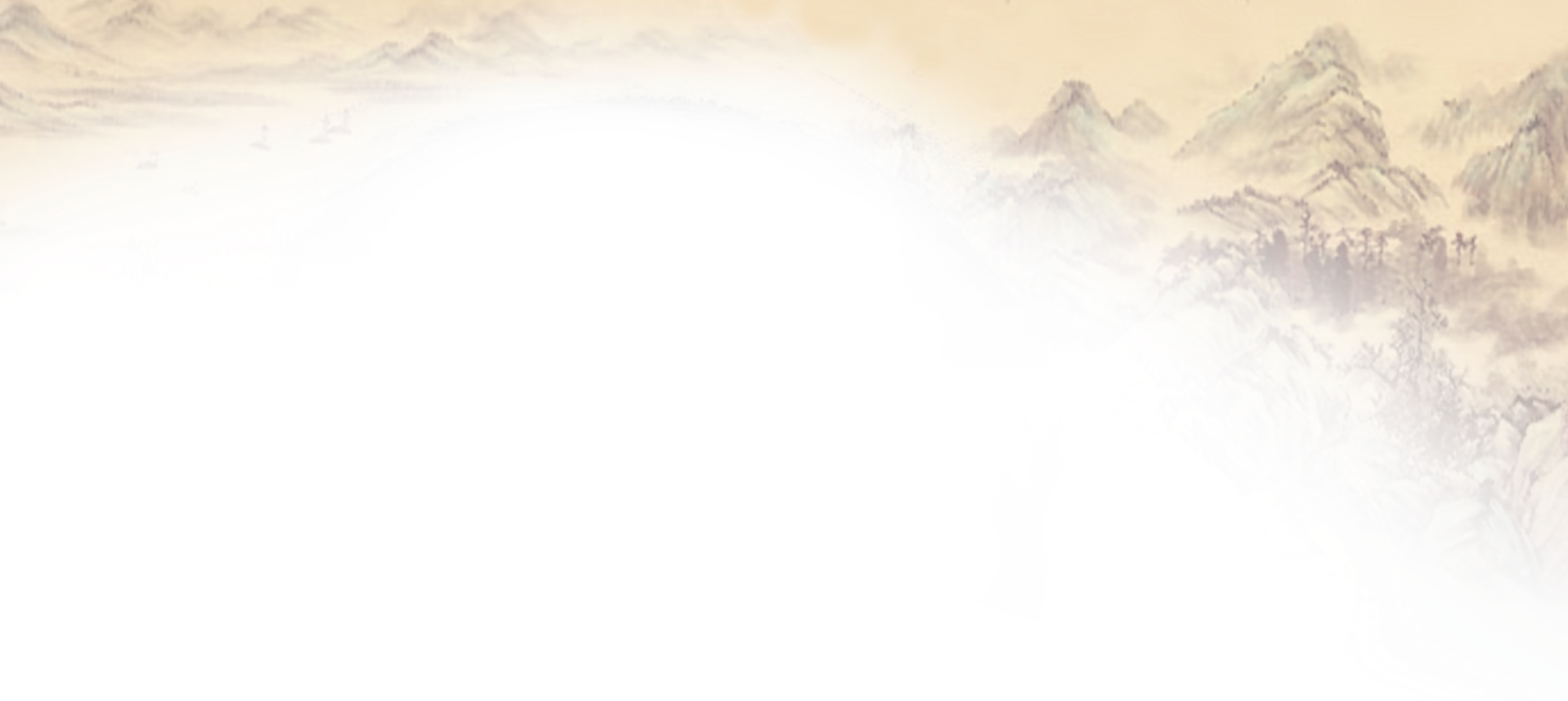 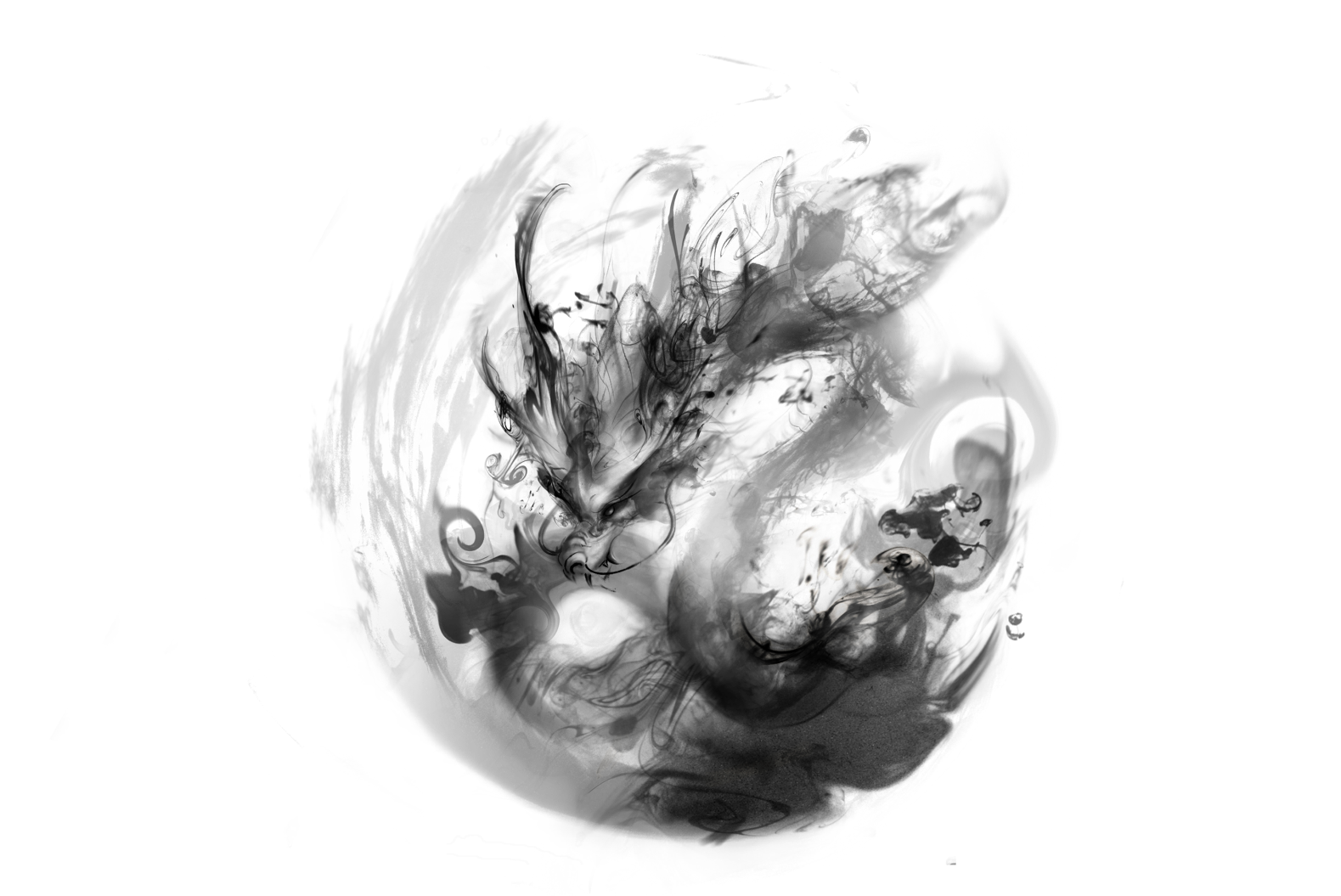 龙
图
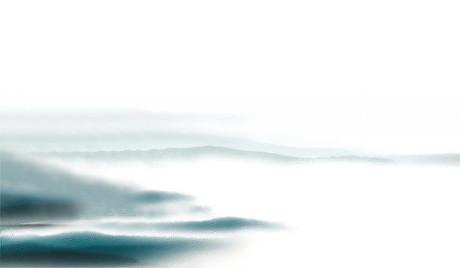 腾
有美为鳞族，潜蟠得所从。标奇初韫宝，表智即称龙。
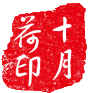 [Speaker Notes: 版权声明：300套精品模板商业授权，请联系【锐旗设计】:https://9ppt.taobao.com，专业PPT老师为你解决所有PPT问题！]
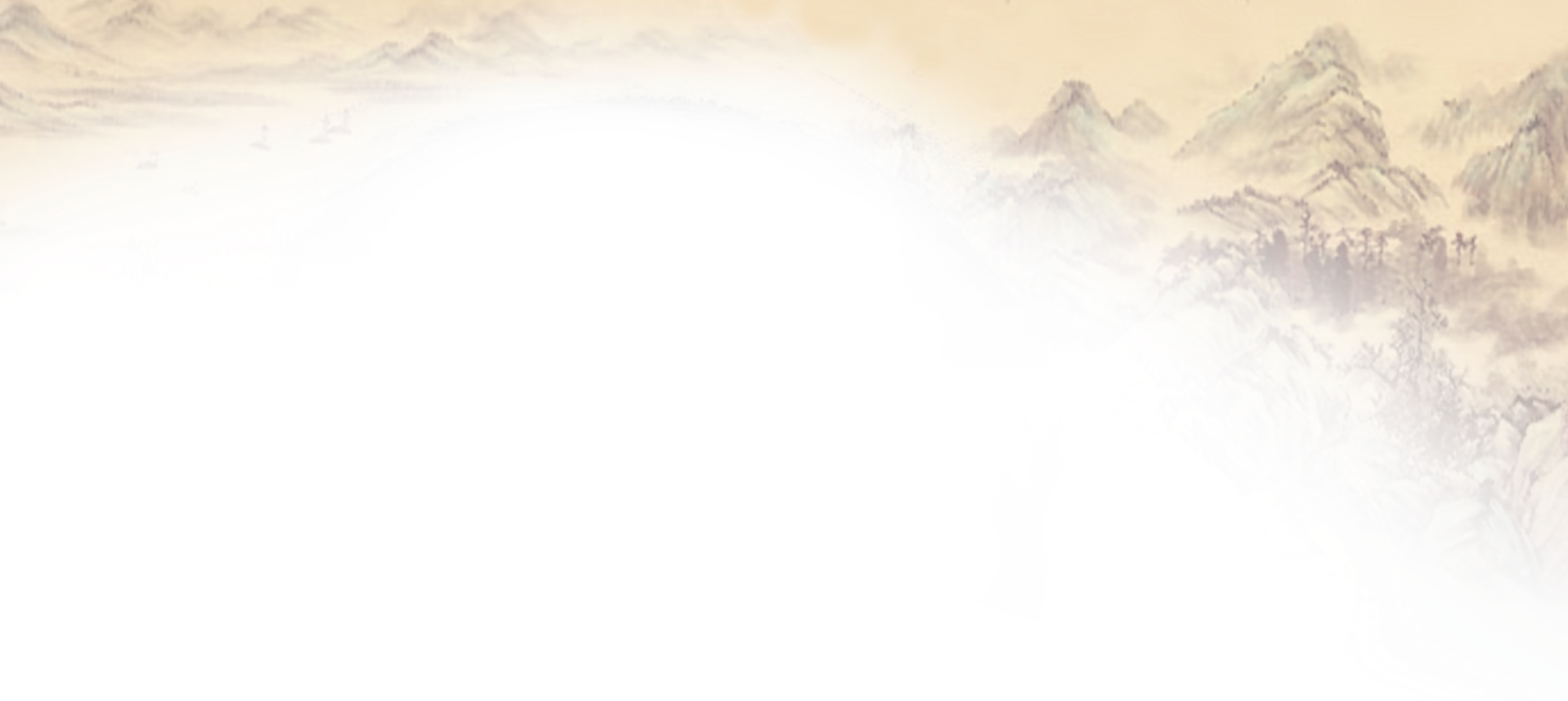 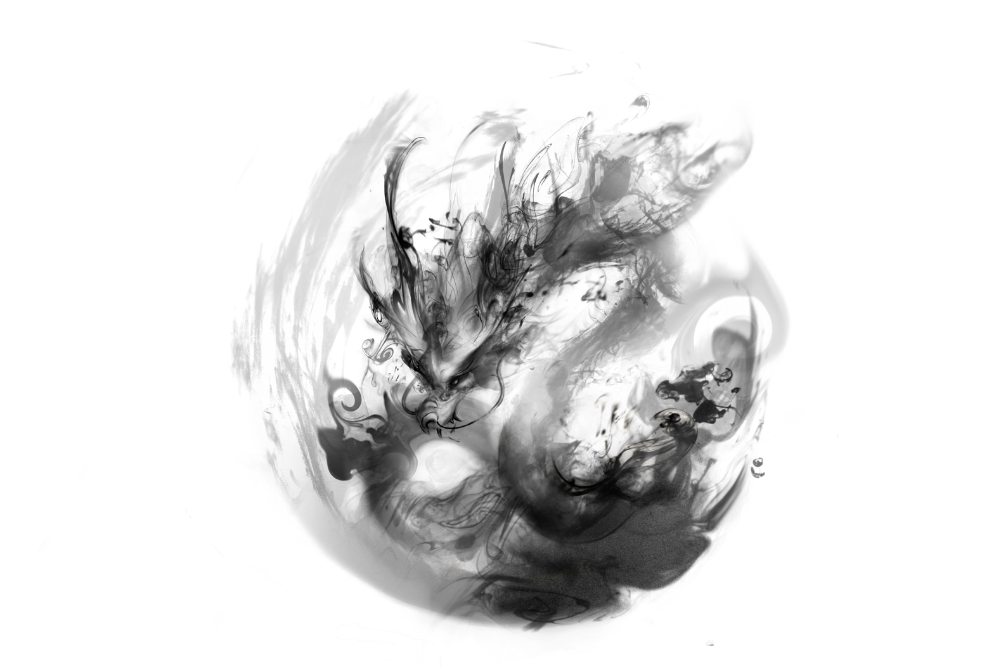 龙
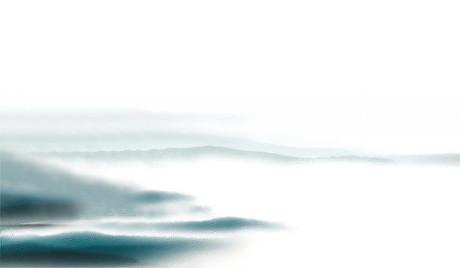 有美为鳞族，潜蟠得所从。标奇初韫宝，表智即称龙。
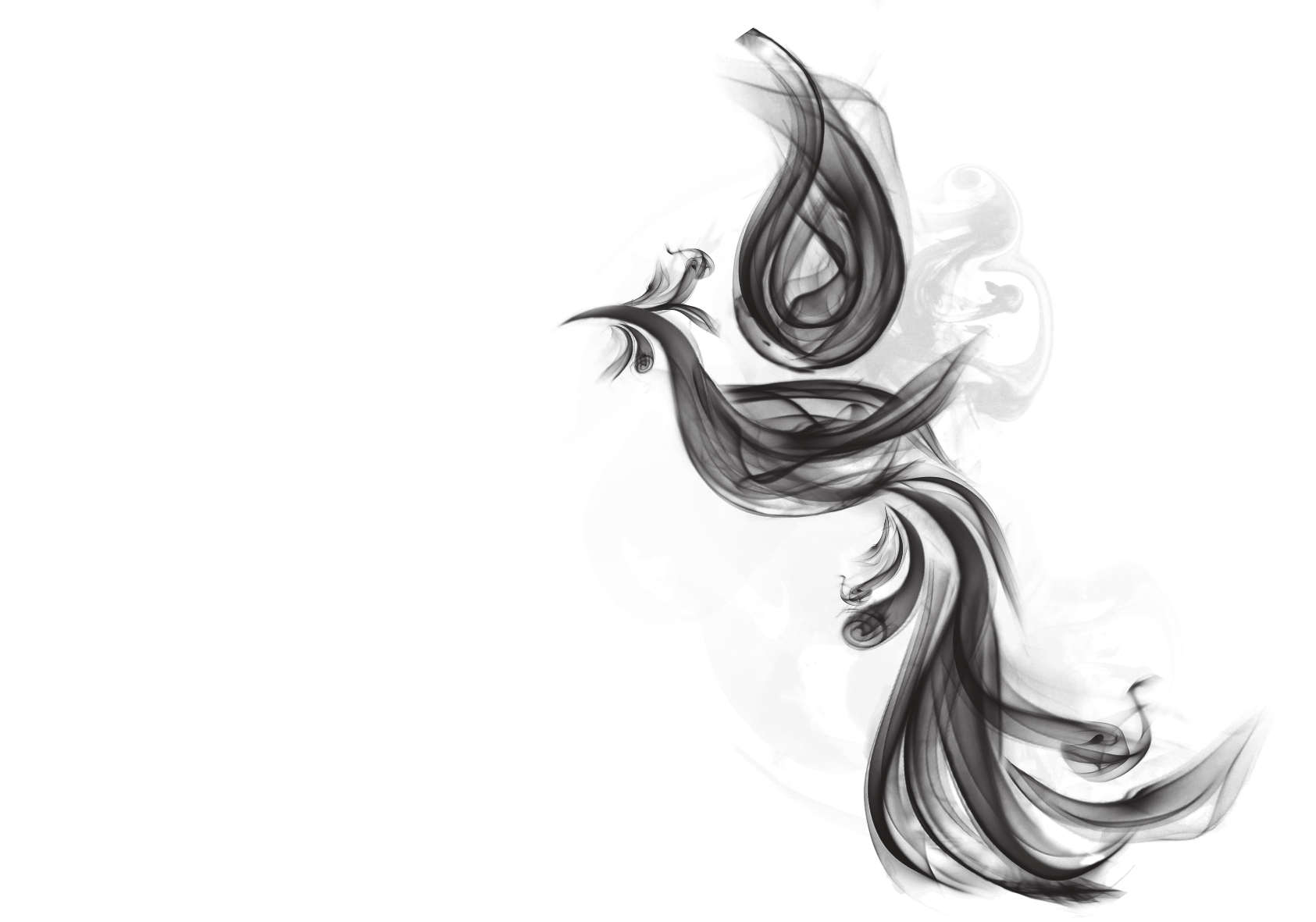 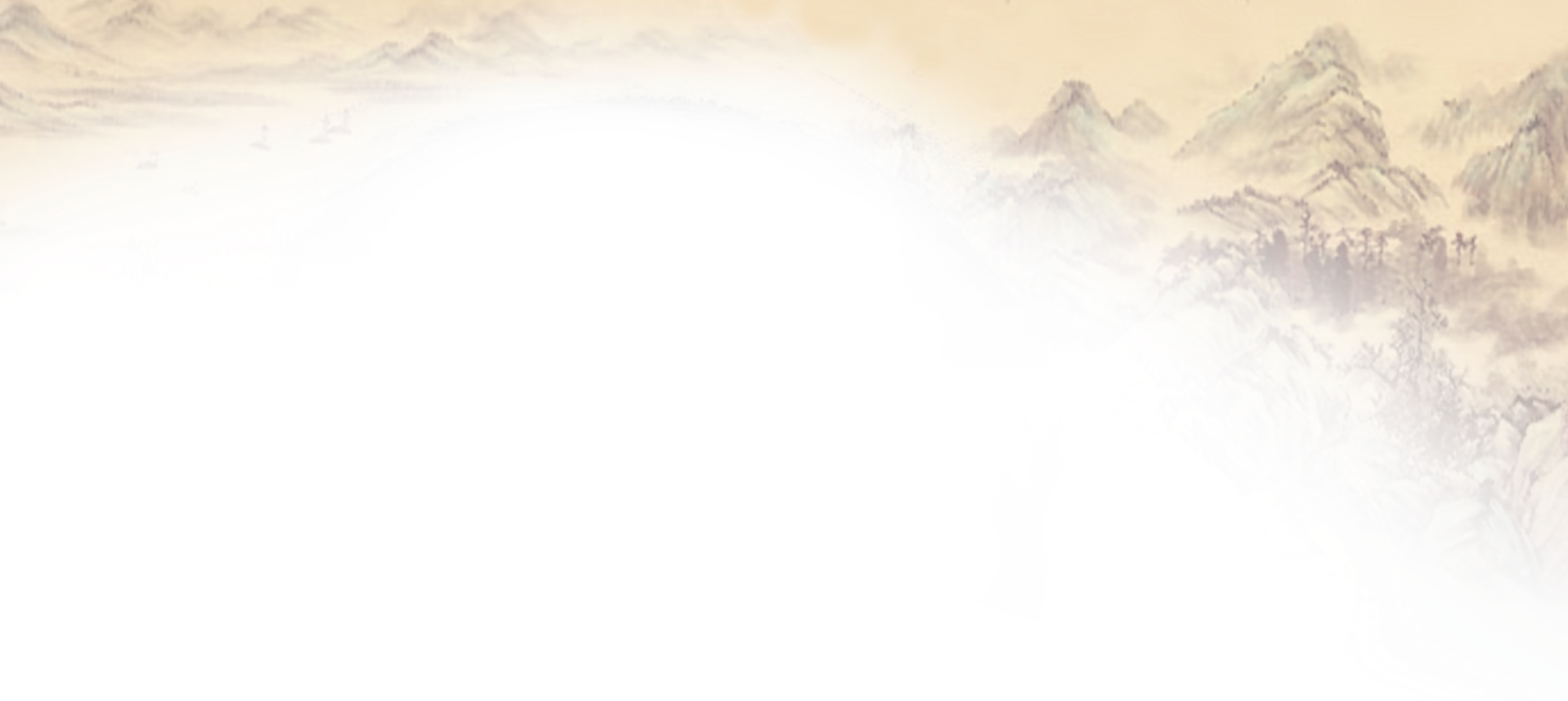 凤
舞
九
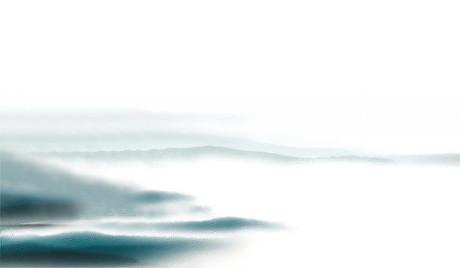 天
展翅
无边无际的
圆满振飞
直上九天吉祥
凡和美的
请随我而舞
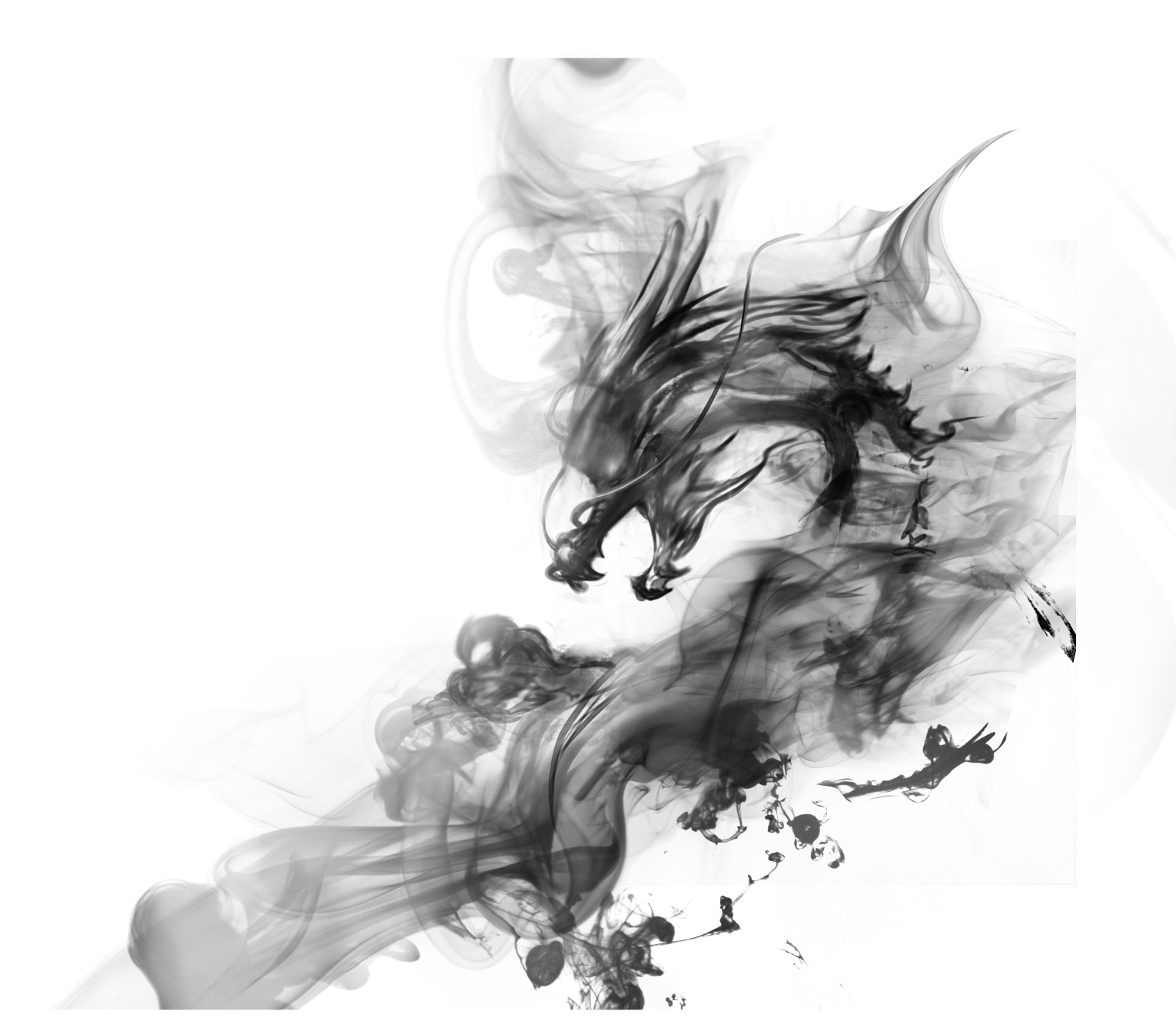 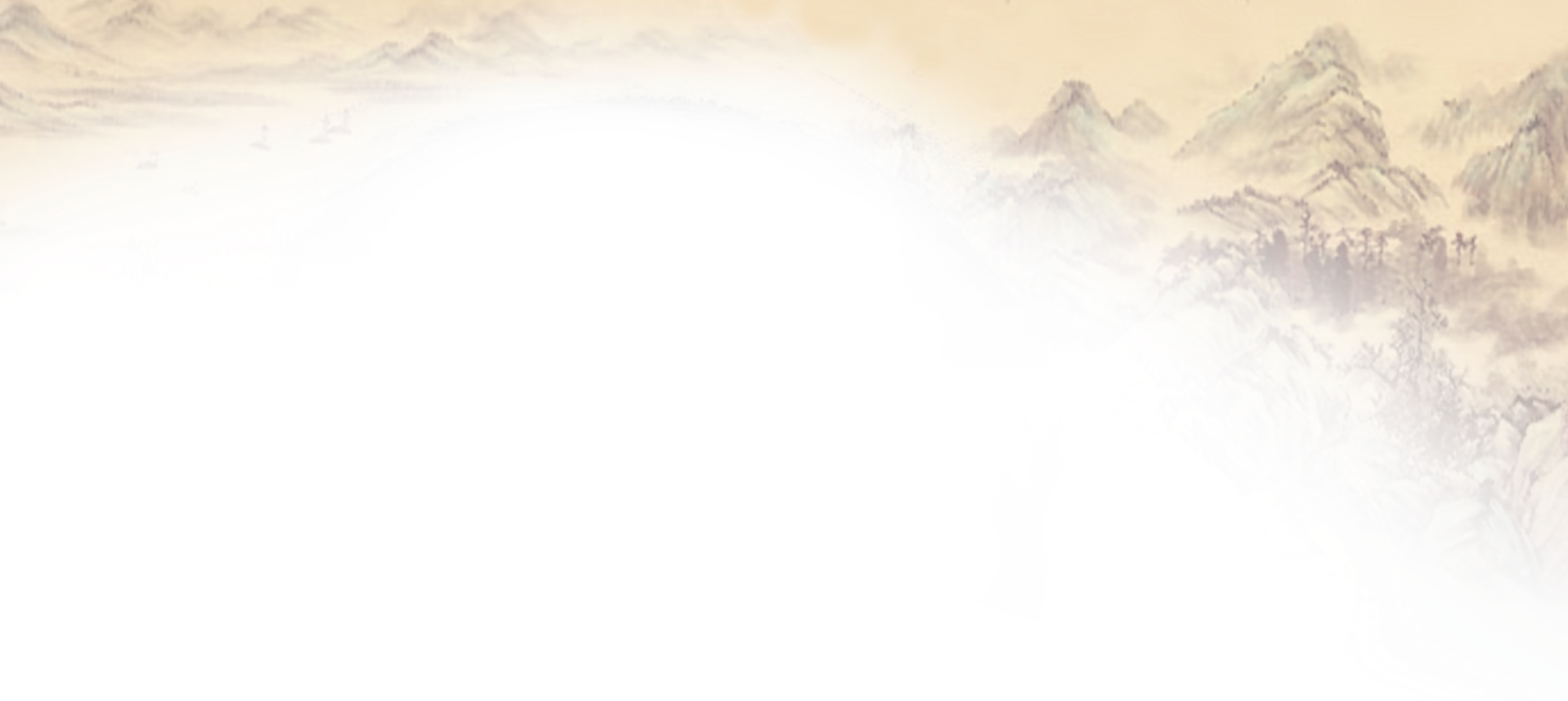 龙
腾
有聲音       
血脈深處沸腾昂揚
千年風雨裡    
緩緩擎一輪新日
従東方曻起的是龍
天
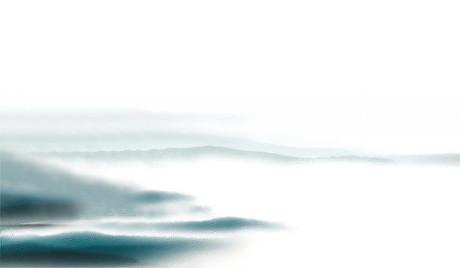 下
[Speaker Notes: 版权声明：300套精品模板商业授权，请联系【锐旗设计】:https://9ppt.taobao.com，专业PPT老师为你解决所有PPT问题！]
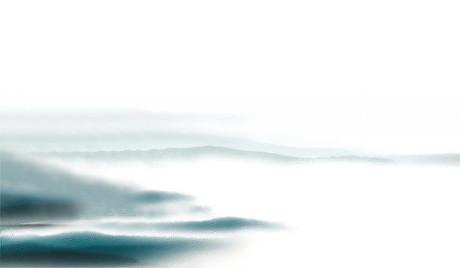 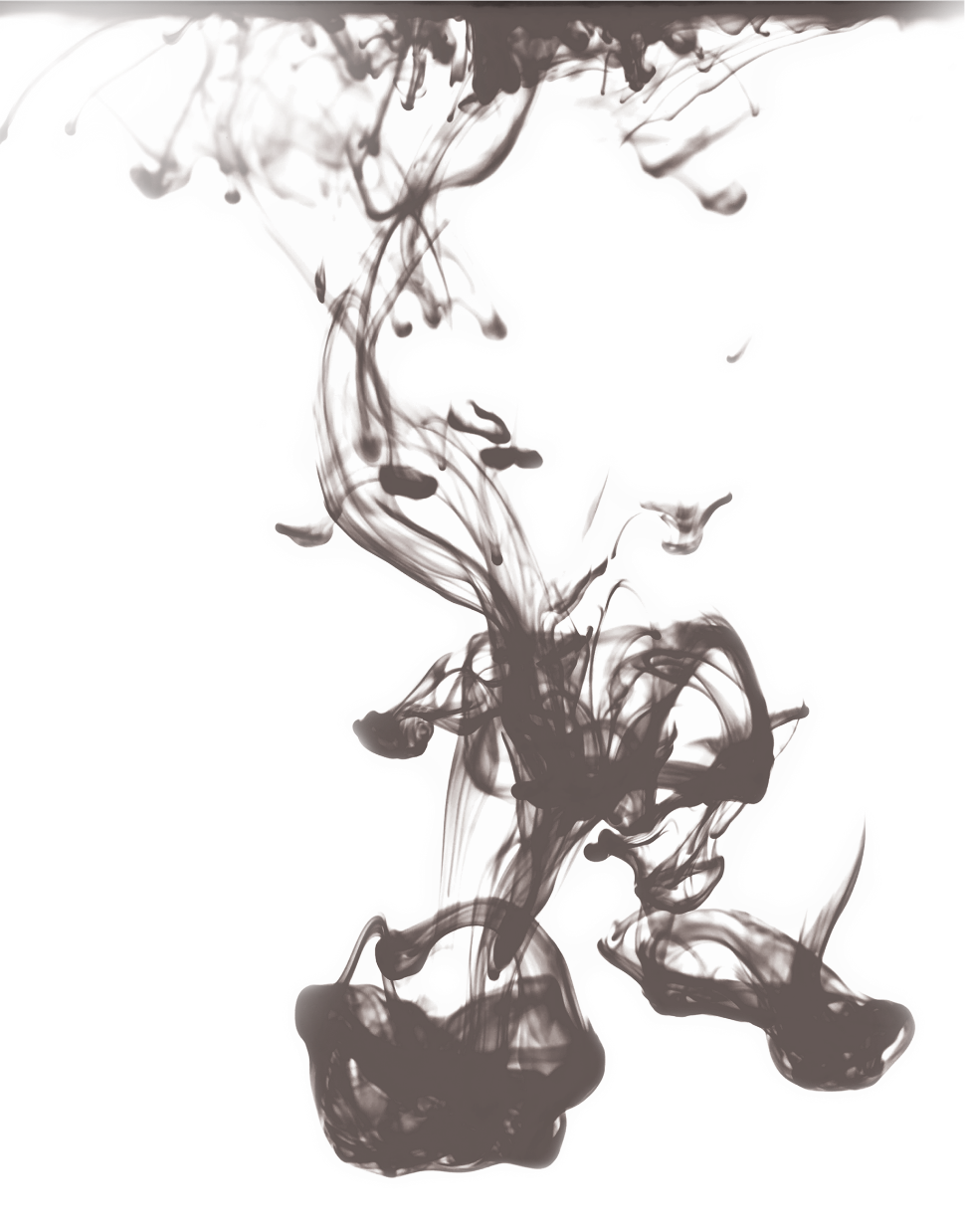 【年终汇报PPT演示】
有美为鳞族，潜蟠得所从。标奇初韫宝，表智即称龙。大壑长千里，深泉固九重。奋髯云乍起，矫首浪还冲。荀氏传高誉，庄生冀绝踪。仍知流泪在，何幸此相逢。
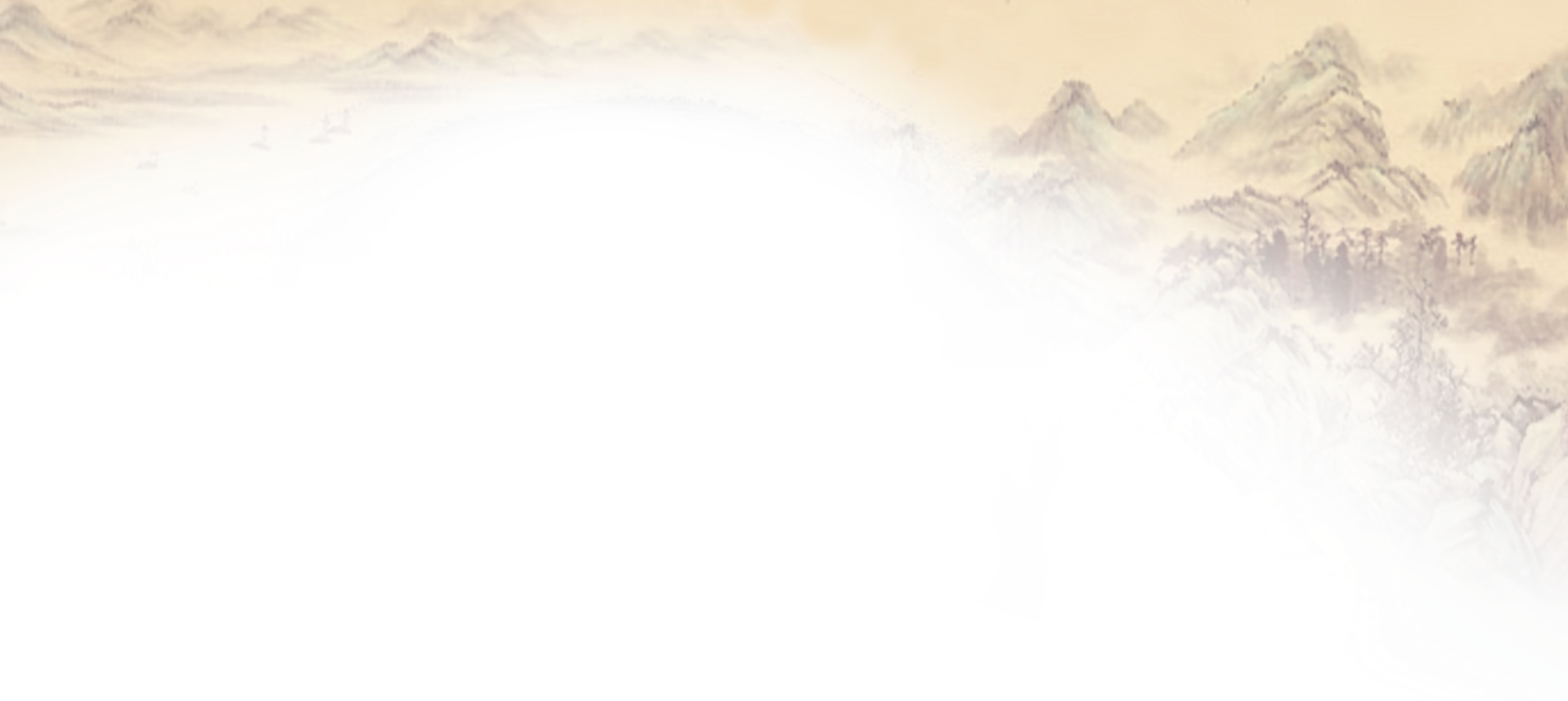 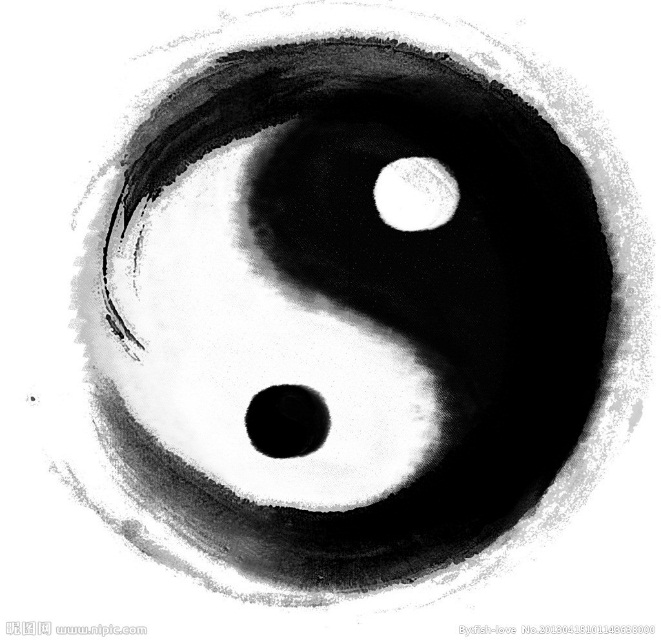 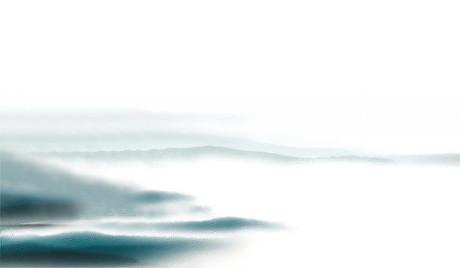 有美为鳞族，潜蟠得所从。标奇初韫宝，表智即称龙。
大壑长千里，深泉固九重。奋髯云乍起，矫首浪还冲。
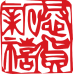 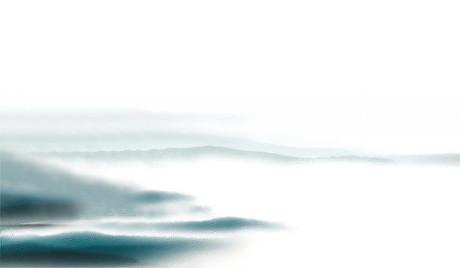 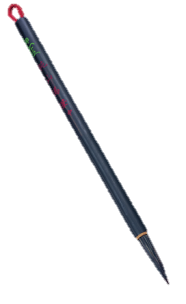 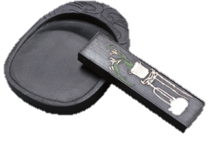 有美为鳞族，潜蟠得所从。标奇初韫宝，表智即称龙。大壑长千里，深泉固九重。奋髯云乍起，矫首浪还冲。荀氏传高誉，庄生冀绝踪。仍知流泪在，何幸此相逢。
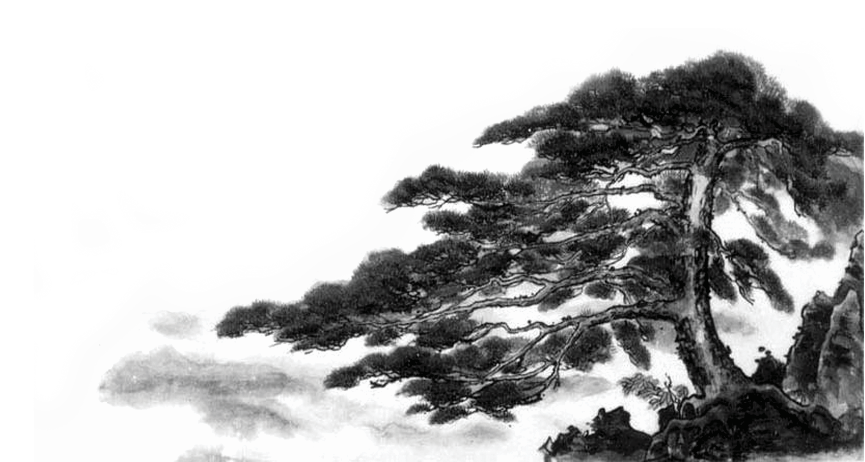 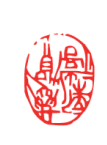 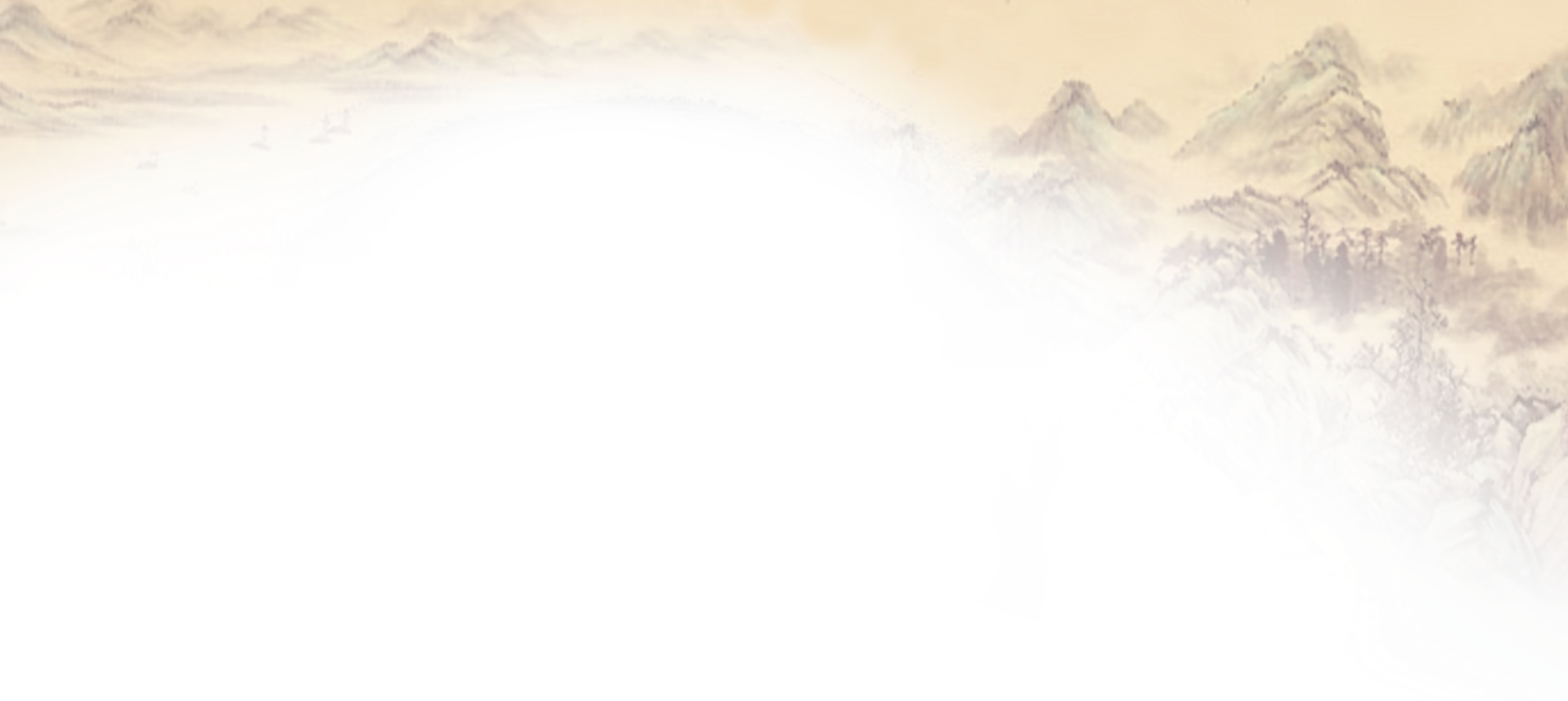 贰
壹
叁
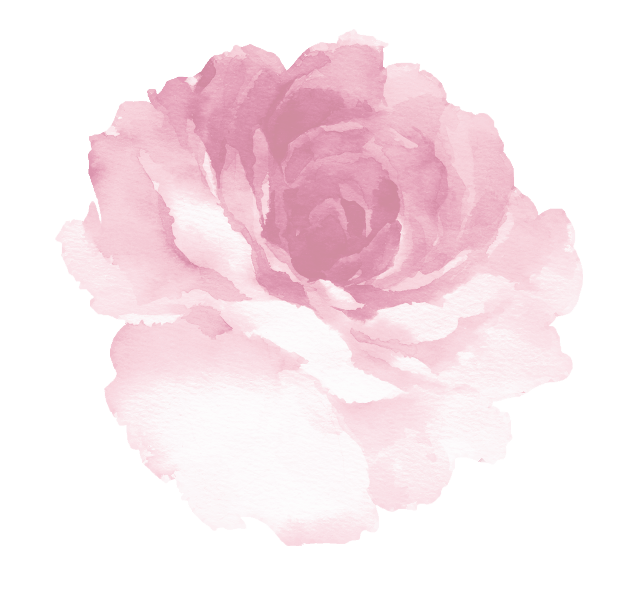 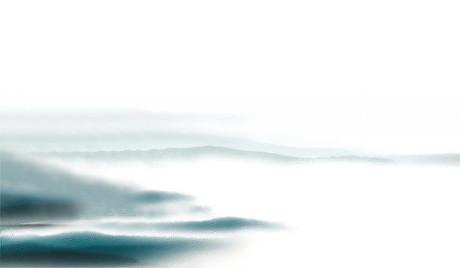 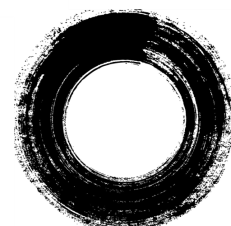 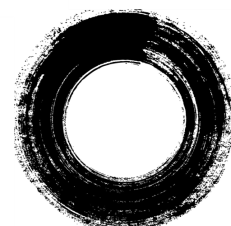 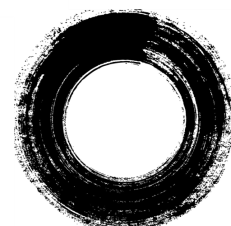 有美为鳞族，潜蟠得所从。
有美为鳞族，潜蟠得所从。
有美为鳞族，潜蟠得所从。
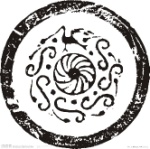 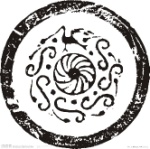 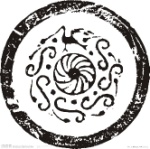 [Speaker Notes: 版权声明：300套精品模板商业授权，请联系【锐旗设计】:https://9ppt.taobao.com，专业PPT老师为你解决所有PPT问题！]
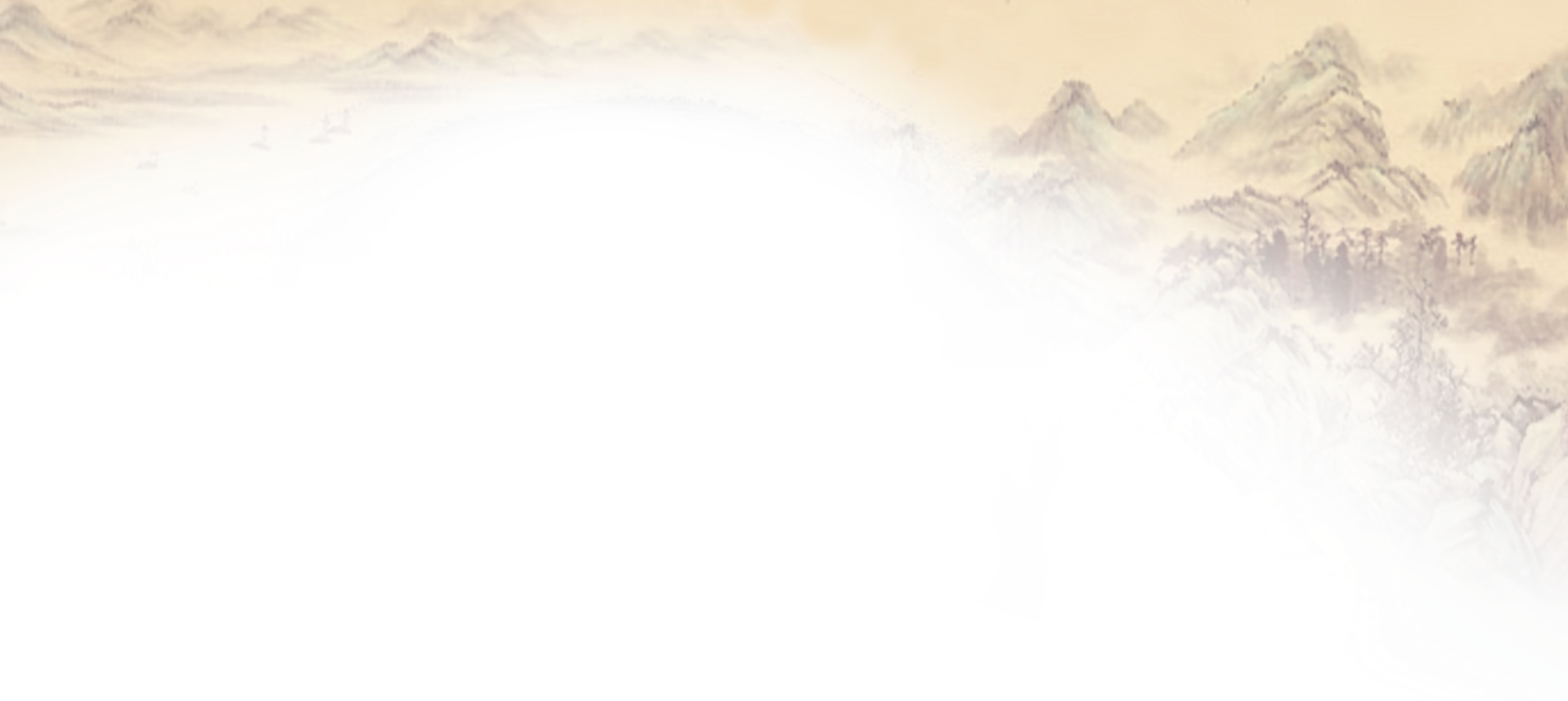 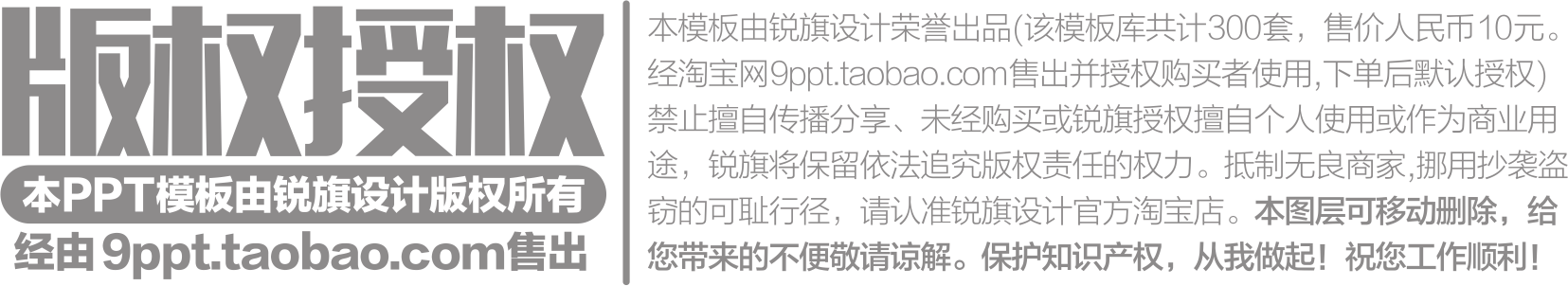 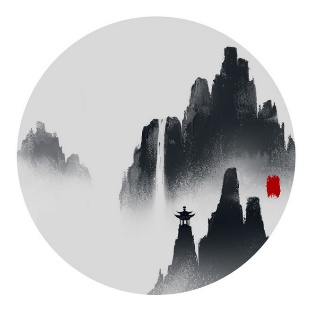 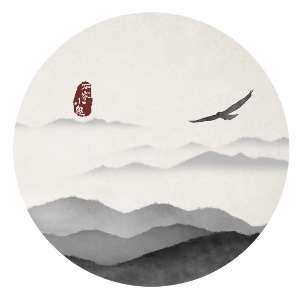 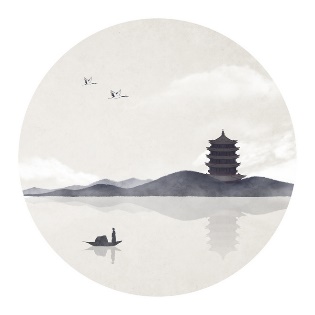 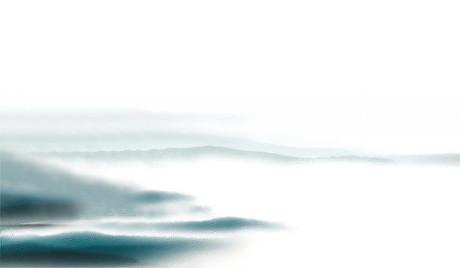 龙
图
腾
有美为鳞族，潜蟠得所从。
有美为鳞族，潜蟠得所从。
有美为鳞族，潜蟠得所从。
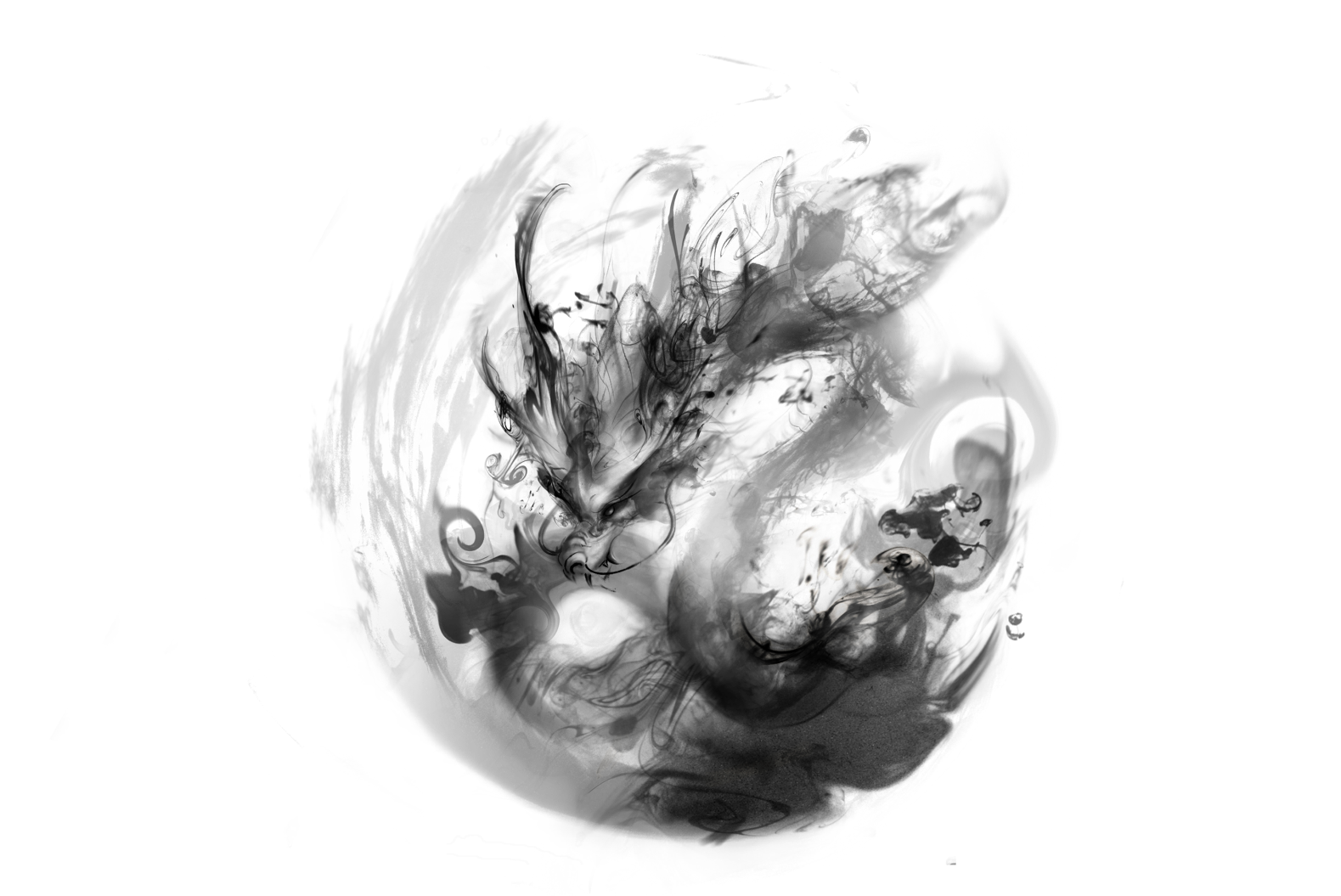 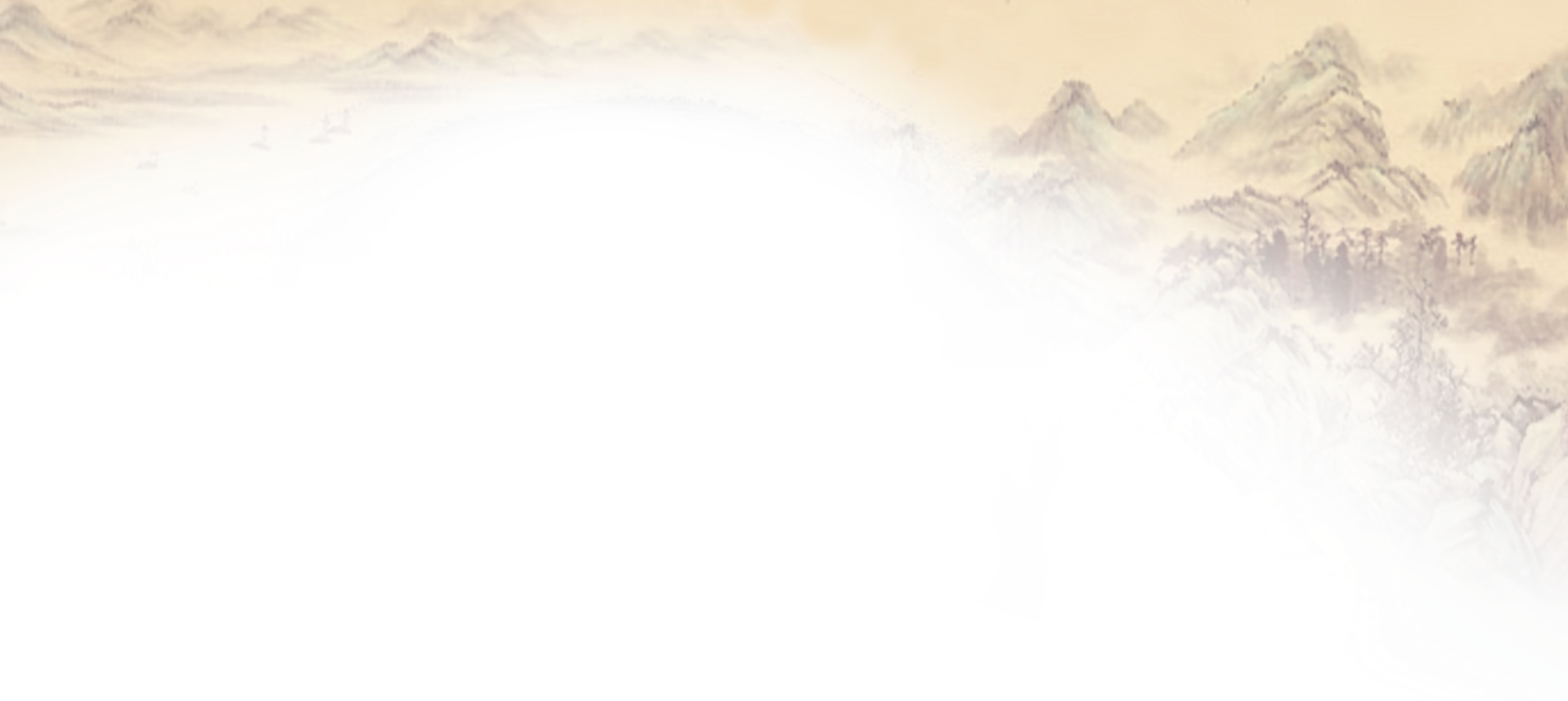 谢谢
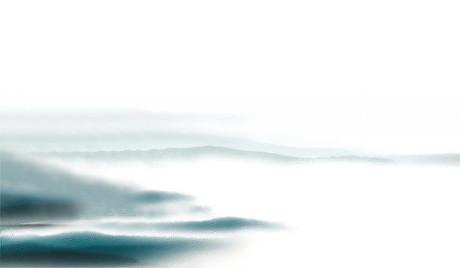 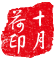 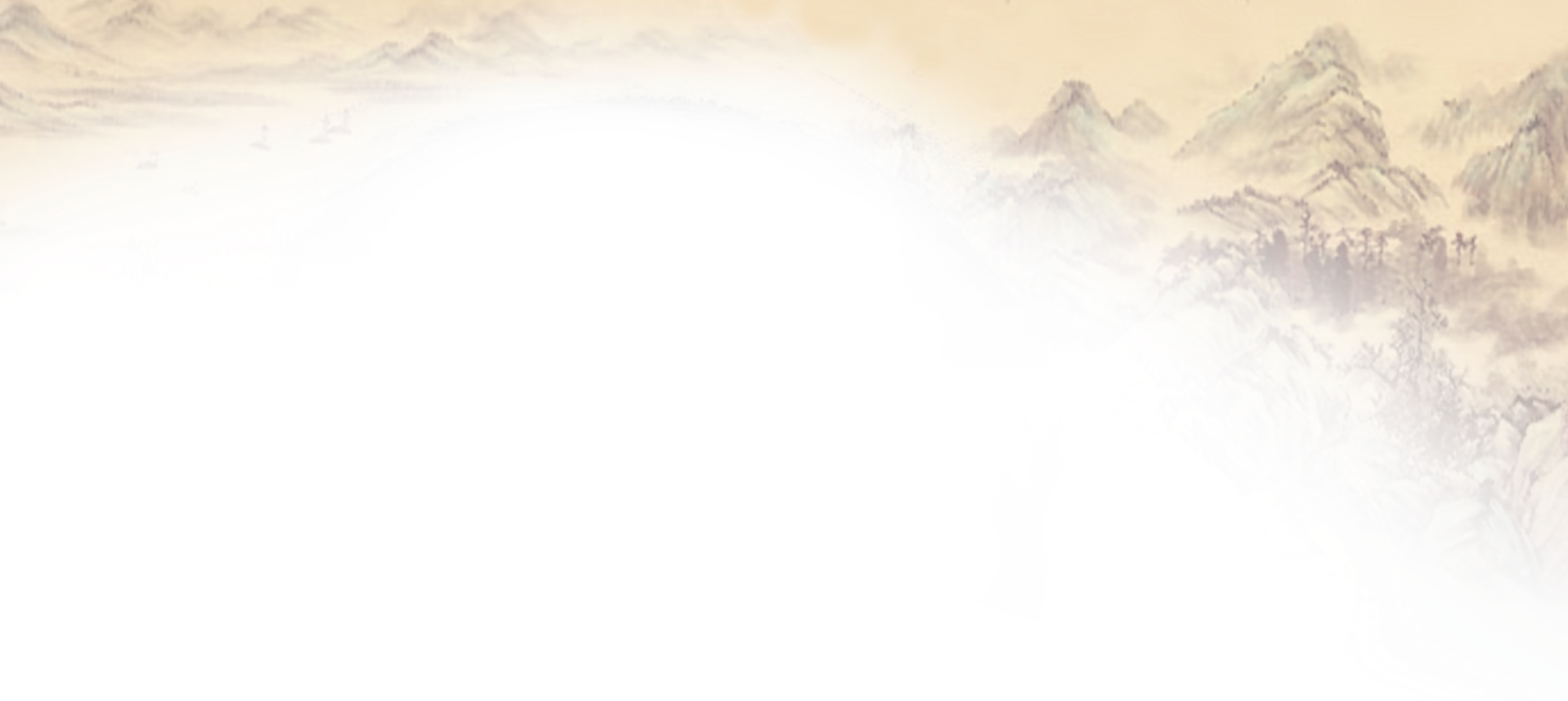 【秀在屏幕，让演示更出彩】
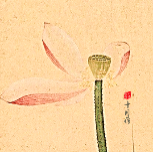 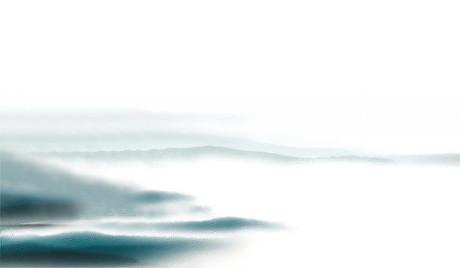 锐旗设计为您的专属定制。请联系QQ-106958822
[Speaker Notes: 版权声明：300套精品模板商业授权，请联系【锐旗设计】:https://9ppt.taobao.com，专业PPT老师为你解决所有PPT问题！]